CEID@Upatras
PYTHON ΑΠΟ ΠΙΟ ΚΟΝΤΑ – ΕΝΝΟΙΕΣ ΑΝΤΙΚΕΙΜΕΝΟΣΤΡΕΦΟΥΣ ΠΡΟΓΡΑΜΜΑΤΙΣΜΟΥ ΚΑΙ ΕΦΑΡΜΟΓΗ ΣΤΗΝ ΠΡΑΞΗ
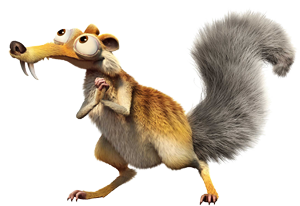 Γ ι ά ν ν η ς   Ε .   Τ ζ ή μ α ς, Σπύρος Α. Σιούτας
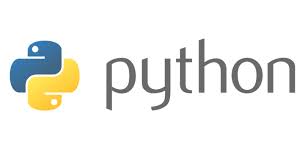 Το πρώτο πράγμα που πρέπει πάντα να κάνετε είναι να ρωτάτε το γιατί;
Σε αυτό το μάθημα θα :
Δούμε από πιο κοντά έννοιες αντικειμενοστρεφούς προγραμματισμού στην Python και θα
Αξιοποιήσουμε αυτά που θα μάθουμε σε πραγματικά παραδείγματα.
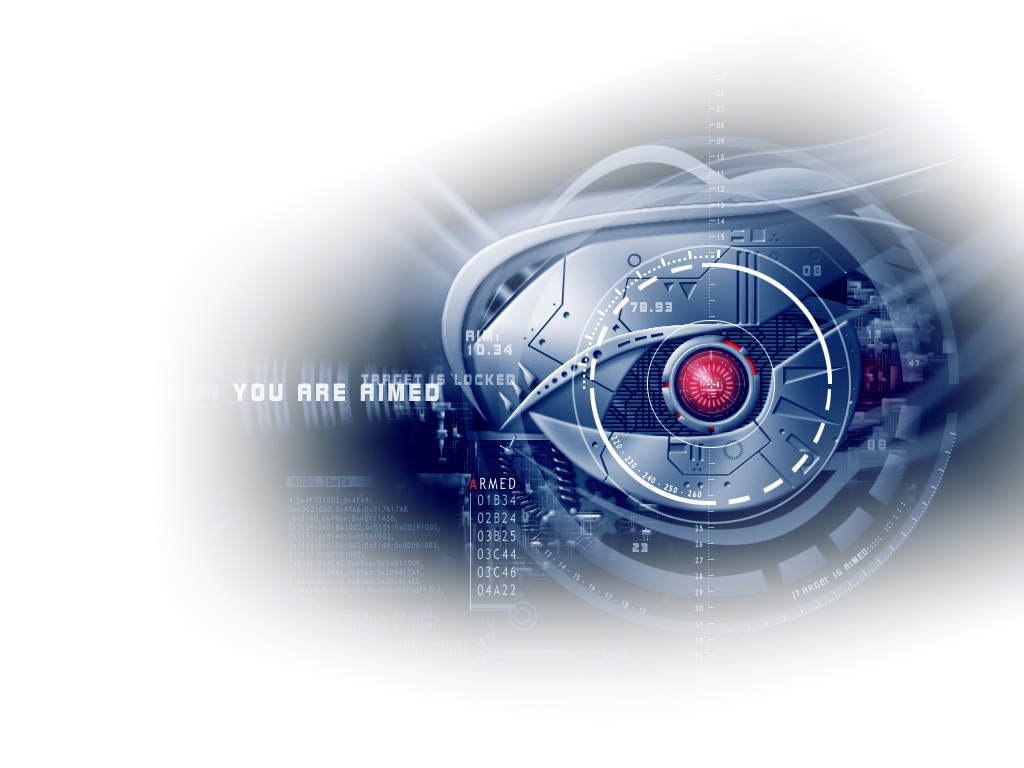 14/4/2019
2
Αντικειμενοστρεφής Προγραμματισμός (1/3)
Ο Αντικειμενοστρεφής προγραμματισμός (Object Oriented Programming - OOP) είναι ένας τρόπος προγραμματισμού που υποστηρίζεται από πάρα πολλές και διαδεδομένες γλώσσες προγραμματισμού όπως τις:
Python
C#
C++
Java και πολλές ακόμα.
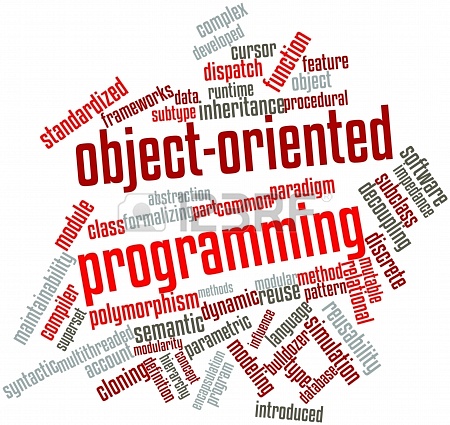 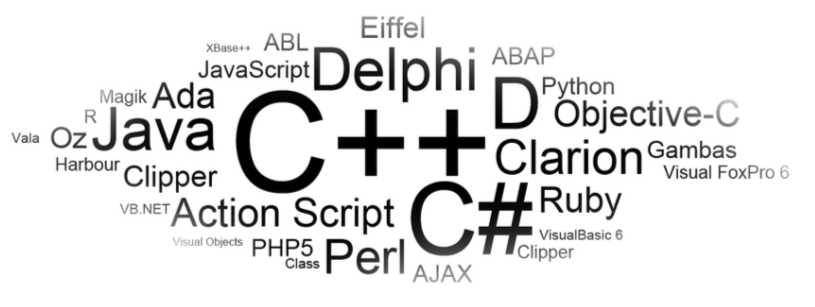 14/4/2019
3
Αντικειμενοστρεφής Προγραμματισμός (2/3)
Μέχρι τώρα είδαμε πώς να χρησιμοποιούμε αφαιρέσεις και ο αντικειμενοστρεφής προγραμματισμός έχει σαν πυρήνα τις αφαιρέσεις, γιατί τα αντικείμενα είναι αφαιρέσεις – οργανώνουν τη λογική και τα δεδομένα μας μειώνοντας την πολυπλοκότητα.

Αντί να έχουμε ένα γιγαντιαίο πρόγραμμα με κώδικα και μεταβλητές παντού, μπορούμε να έχουμε αντικείμενα που ομαδοποιούν των κώδικα και τις μεταβλητές μας.

Έχουμε ήδη χρησιμοποιήσει αντικείμενα όπως η λίστα της Python.
H λίστα είναι ένα αντικείμενο που είναι δομή δεδομένων – ένα δοχείο δεδομένων. Όπως θυμάστε από το προηγούμενο μάθημα, μπορούμε σε μία λίστα να αποθηκεύσουμε τα αντικείμενα ενός καλαθιού αγορών.
Επίσης, όμως εκθέτει μεθόδους για να διαχειριστούμε αυτά τα δεδομένα.
list
append
remove
‘apples’
‘oranges’
‘cherries’
sort
reverse
14/4/2019
4
Αντικειμενοστρεφής Προγραμματισμός (3/3)
Ένας λοιπόν από τους στόχους του OOP είναι να πάρεις ότι είναι απαραίτητο σε σχέση με μία εφαρμογή και να βρεις τρόπο να δημιουργήσεις αντικείμενα που να ομαδοποιήσουν τον κώδικα και τα δεδομένα που χρειάζεσαι. Αυτό μειώνει την πολυπλοκότητα.

Για να φτιάξουμε όμως το πρόγραμμά μας, εκτός από τα έτοιμα αντικείμενα που μας δίνει η Python χρειαζόμαστε και αντικείμενα που θα ορίσουμε εμείς και αναπαριστούν τις ανάγκες της εφαρμογής μας.

Τα αντικείμενα που θα δημιουργήσουμε μπορεί να αναπαριστούν αντικείμενα του πραγματικού κόσμου, αλλά αυτό δεν είναι και απαραίτητο.
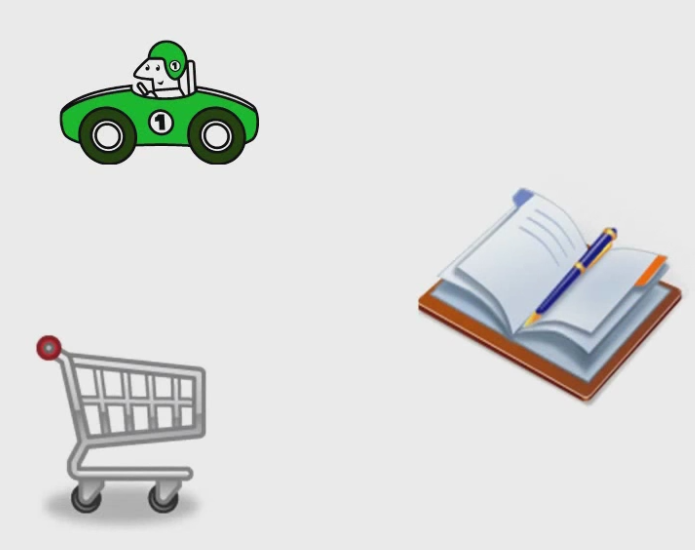 14/4/2019
5
Ας φτιάξουμε λοιπόν ένα δικό μας αντικείμενο…
Όταν δημιουργούμε ένα αντικείμενο θα πρέπει να υπάρχει ένα σχεδιάγραμμα – blueprint για αυτό, ορισμένο κάπου. 

H κλάση είναι αυτό το σχεδιάγραμμα.

Ας φτιάξουμε ένα αντικείμενο Person.

Μία μέθοδος είναι μία συνάρτηση που έχει συσχετιστεί με ένα αντικείμενο.
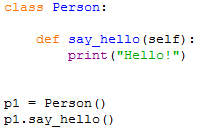 Μία σύμβαση που χρησιμοποιούμε στην Python είναι το πρώτο γράμμα της κλάσης να είναι κεφαλαίο.
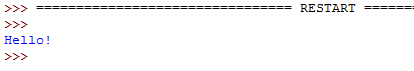 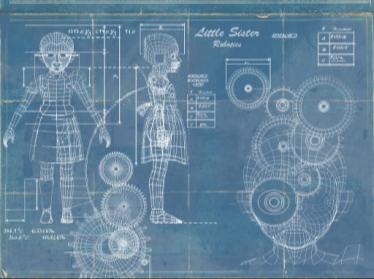 Δεν μπορούμε να χρησιμοποιήσουμε τον ορισμό της κλάσης σαν αντικείμενο, αλλά μπορούμε να δημιουργήσουμε αντικείμενα από την κλάση. Αυτή η διαδικασία λέγεται Instantiation. Δε μπορώ να γράψω Person.say_hello() .
14/4/2019
6
Instantiation (1/2)
Μπορούμε να κάνουμε instantiate πολλαπλά αντικείμενα από τον ίδιο ορισμό κλάσης και αυτό είναι πολύ χρήσιμο.
Για να γράψουμε ένα μεγάλο πρόγραμμα σίγουρα χρειαζόμαστε πολλαπλά αντικείμενα. 

Για την περίπτωσή μας τα αντικείμενα Person θα αναπαριστούν διαφορετικούς ανθρώπους. 

Κάθε ένα από αυτά τα αντικείμενα θα δημιουργείται διακριτά στη μνήμη και θα κρατάει διαφορετικά τμήματα δεδομένων. Αυτό το ονομάζουμε κατάσταση / state του αντικειμένου.
Person
p1 = Person()

p2 = Person()

p3 = Person()
Person
Person
Η κατάσταση ενός αντικειμένου αποτελείται από τα δεδομένα που κρατάει.
14/4/2019
7
Instantiation (2/2)
Προς το παρόν δεν έχουμε δεδομένα σε κάθε αντικείμενο και ας δούμε πως γίνεται αυτό.

Όλες οι γλώσσες που επιτρέπουν τη δημιουργία αντικειμένων από κλάσεις, έχουν κάποια ειδική μέθοδο για την αρχικοποίηση των αντικειμένων με συγκεκριμένα κομμάτια δεδομένων. 

Κάποιες γλώσσες αποκαλούν αυτές τις μεθόδους constructors / κατασκευαστές, γιατί χρησιμοποιούνται για την κατασκευή ενός αντικειμένου. 

Στην Python αυτή η μέθοδος είναι η init (από το initialize).
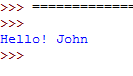 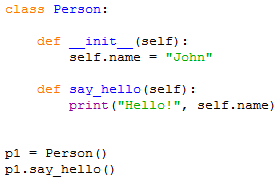 14/4/2019
8
Η μέθοδος init
Αυτός ο τρόπος γραφής είναι μία σύμβαση για μερικές από τις ειδικές μεθόδους της Python, με τις οποίες δεν αλληλεπιδρούμε.Δε θα γράφαμε ποτέ p1.__init__

Αυτό το κάνει η Python για εμάς όταν κατασκευάζουμε ένα αντικείμενο.

Όταν κάνουμε instantiate ένα αντικείμενο το πρώτο πράγμα που κάνει η Python είναι να εκτελέσει την init μέθοδο για εμάς. Για αυτό το λόγο είναι ο initializer (constructor). Μου επιτρέπει φτιάξω κάποια πράγματα εντός του αντικειμένου πριν εκτελεστεί ο υπόλοιπος κώδικας.

Η παράμετρος που περνάμε στην __init__ δε χρειάζεται να είναι η self, αλλά αυτό είναι μία ακόμα σύμβαση.
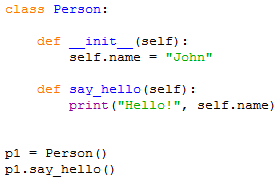 Δεν χρειάζεται να περάσουμε κάποια παράμετρο όταν καλούμε κάποια μέθοδο του αντικειμένου και αυτό γιατί η ίδια η Python θα περάσει μία παράμετρο η οποία ουσιαστικά θα είναι μία αναφορά  στο αντικείμενο όπου αυτή η μέθοδος καλείται.
14/4/2019
9
Attributes - Κατηγορήματα
Τα attributes / κατηγορήματα είναι στην πραγματικότητα τα τμήματα των δεδομένων τα οποία το αντικείμενο εκθέτει. Σε άλλες γλώσσες ονομάζονται properties.

Και αν θέλουμε να το κάνουμε λίγο ποιο ενδιαφέρον, ώστε όλα τα αντικείμενα να μην έχουν το ίδιο name.
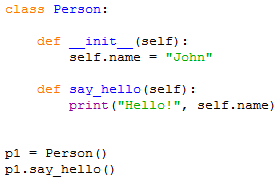 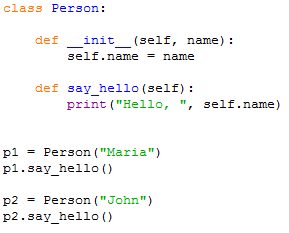 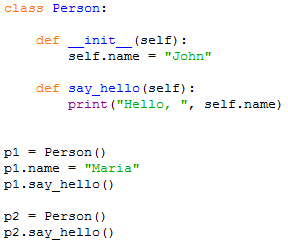 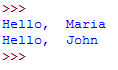 14/4/2019
10
Και ας δούμε τώρα τη συσχέτιση των μεταβλητών με τα αντικείμενα…
Όταν δημιουργούμε ένα αντικείμενο αυτό καταλαμβάνει κάποιο χώρο στη μνήμη του υπολογιστή.

Οι μεταβλητές δεν περιέχουν τα αντικείμενα. Τις χρησιμοποιούμε για να έχουμε πρόσβαση σε αυτά.

Τις μεταβλητές μπορούμε να τις σκεφτόμαστε σα δείκτες ή αναφορές.

Περιέχουν τη θέση που μπορούμε να βρούμε ένα αντικείμενο.

Μία μεταβλητή μπορεί να δείχνει ένα αντικείμενο κάθε φορά, αλλά δύο διαφορετικές μεταβλητές μπορούν να δείχνουν στο ίδιο αντικείμενο.
Memory
Person
‘Maria’
p1
p2
Person
‘John’
p3
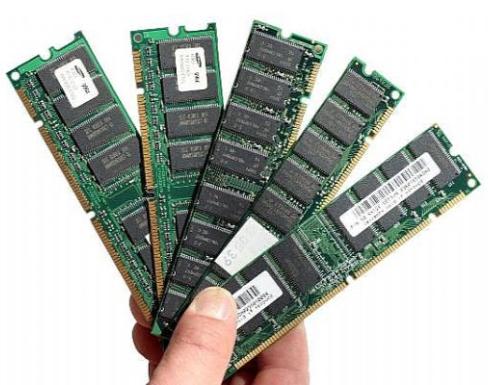 14/4/2019
11
Μεταβλητές και Αντικείμενα
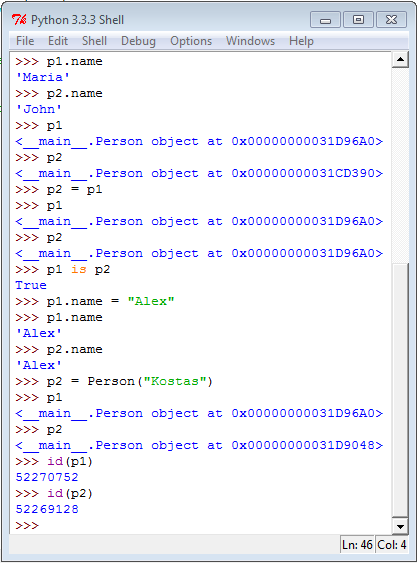 Τύπος του αντικειμένου
Διεύθυνση μνήμης (Δεκαεξαδικό)
Δείχνουν πλέον στο ίδιο αντικείμενο, άρα και στην ίδια θέση μνήμης.
Πλέον δείχνει σε άλλο αντικείμενο.
Είναι η ίδια τιμή σε δεκαδικό.
14/4/2019
12
Και στην πράξη…
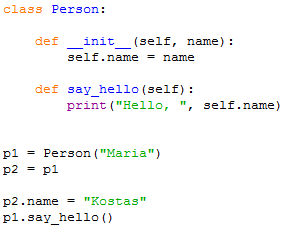 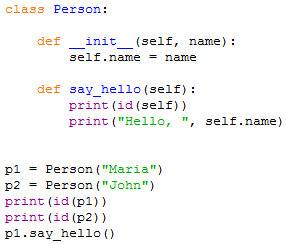 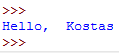 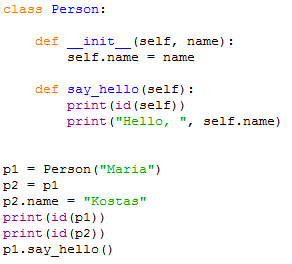 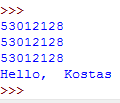 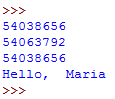 14/4/2019
13
Ενθυλάκωση – Encapsulation
Οι αντικειμενοστρεφείς τεχνικές είναι δημοφιλείς τα τελευταία 20 χρόνια γιατί μας επιτρέπουν να δημιουργήσουμε αφαιρέσεις (γενικεύουν και απλοποιούν τον κώδικά μας μειώνοντας την πολυπλοκότητά του).

Ένας τρόπος για να γίνει αυτό είναι η ενθυλάκωση. Υπάρχουν δύο τρόποι για να σκέφτεστε την ενθυλάκωση:
Απόκρυψη λεπτομερειών (ξέρετε πως ακριβώς λειτουργεί ένα list ή πως ακριβώς λειτουργεί ένα αυτοκίνητο πριν το οδηγήσετε;)
Ομαδοποίηση λεπτομερειών σε ένα συνεκτικό μοντέλο: Κλάσεις (Ενσωματωμένα δεδομένα και συμπεριφορά).
list
Person
append
name
remove
say_hello
“apples”
“oranges”
“cherries”
“John”
sort
reverse
14/4/2019
14
Σύνθεση – Composition
list
Person
append
name
say_hello
remove
sort
reverse
list
append
remove
Person (John)
Person (Mary)
Person (Kostas)
sort
reverse
Το πώς συνθέτουμε όλα μαζί τα διαφορετικά αντικείμενα  για να κάνουμε κάτι μεγαλύτερο – μία πιο στοχευμένη αφαίρεση.
14/4/2019
15
Ας συνθέσουμε…
Γυρνώντας στο πρόγραμμά μας σκεφτείτε την περίπτωση που διαχειριζόμαστε μία τάξη.

Μία τάξη μπορεί να περιέχει πολλά άτομα.

Θα πρέπει να φτιάξουμε μία αφαίρεση για να διαχειριζόμαστε πολλαπλά αντικείμενα τύπου Person και να τα ομαδοποιούμε σε μία τάξη.
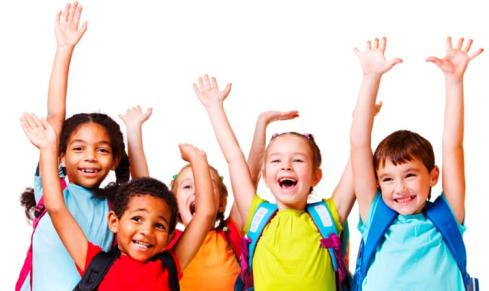 14/4/2019
16
…στην πράξη…
Σύμβαση: Όταν ονοματίζετε ένα attribute με _ σαν πρώτο γράμμα, τότε θα χρησιμοποιείται μόνο εντός της κλάσης. Είναι μία μορφή ενθυλάκωσης.
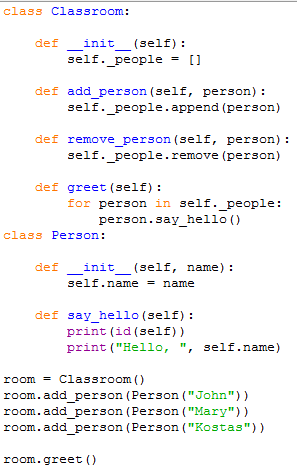 Memory
room
Classroom
[person, person, person]
53467120
Person
‘John’
53467232
Person
‘Mary’
53467344
Person
‘Kostas’
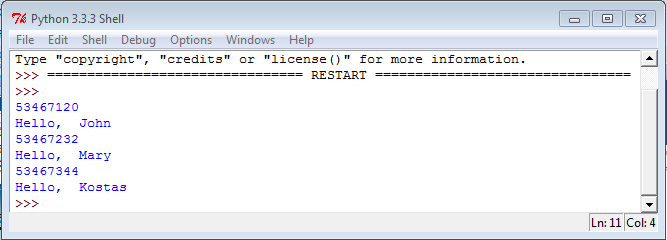 14/4/2019
17
Τι είδαμε μέχρι τώρα;
Είδαμε τις κλάσεις της Python οι οποίες έχουν attributes και methods.

Μας βοηθάνε να δημιουργήσουμε αφαιρέσεις.

Είδαμε επίσης τις έννοιες της ενθυλάκωσης και της σύνθεσης.
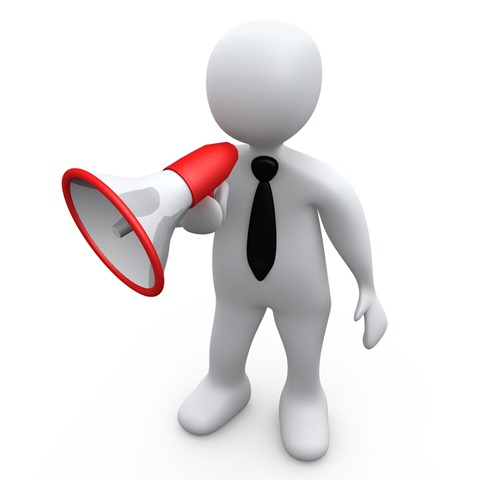 14/4/2019
18
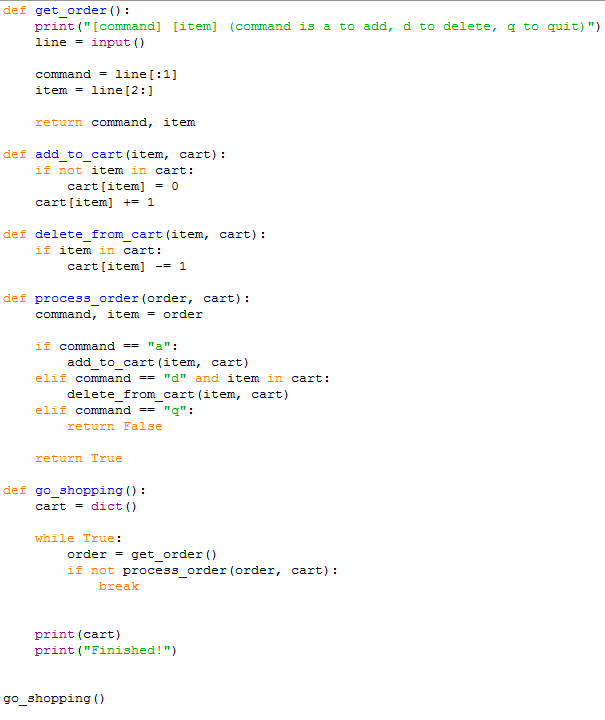 Στην Πράξη…       …
Ας εφαρμόσουμε στην πράξη όσα μάθαμε στο καλάθι αγορών.

Μέχρι το σημείο που είχαμε φτάσει το πρόγραμμά μας χρησιμοποιούσαμε μόνο συναρτήσεις. Και με αυτές δημιουργούμε αφαιρέσεις.

Κοιτώντας τον κώδικα που γράψαμε βλέπουμε ότι όλα κινούνται γύρω από δύο έννοιες.
Την παραγγελία – order
Το καλάθι αγορών – cart
14/4/2019
19
Τι πρέπει να σκεφτόμαστε όμως για να επιλέξουμε τις κλάσεις μας;
Αρχή #1: Να δίνετε στις κλάσεις σας μία μοναδική ευθύνη. Για το καλάθι μας η ευθύνη αυτή ίσως είναι απλά να αποθηκεύει τα αντικείμενα που έχει επιλέξει ο χρήστης. Οι κλάσεις σας πρέπει να είναι μικρές και στοχευμένες.

Αρχή #2: Να σχεδιάζετε τις κλάσεις σας από έξω. Γράψτε πρώτα τον κώδικα που θα χρησιμοποιήσει την κλάση πριν από τον κώδικα της κλάσης.
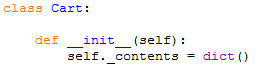 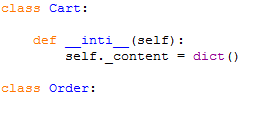 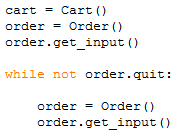 14/4/2019
20
Και αφού τα σκεφτήκαμε όλα ας φτιάξουμε τις κλάσεις μας
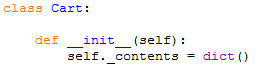 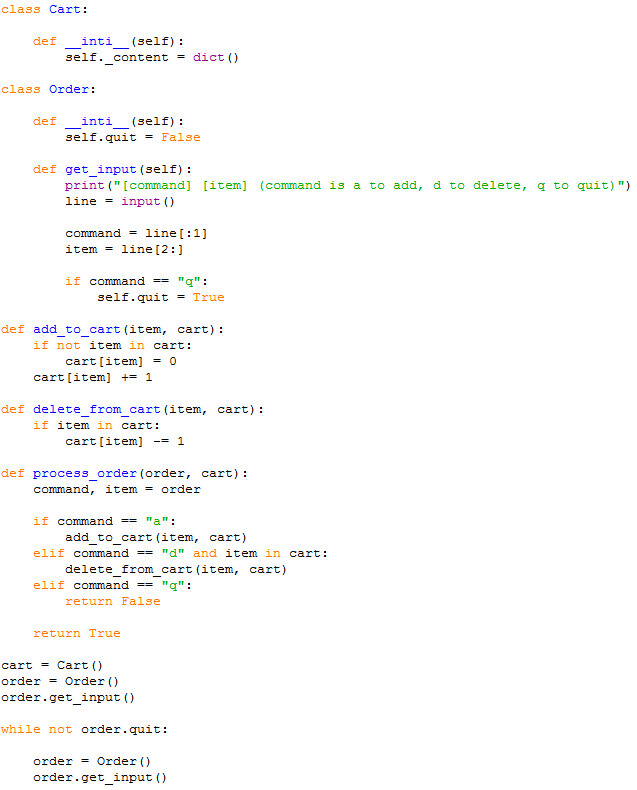 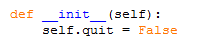 Φτιάχνουμε αρχικά τις κλάσεις μας.

Δανειζόμαστε λίγο από τον κώδικα που είχαμε γράψει και μπορούμε να ξεκινήσουμε
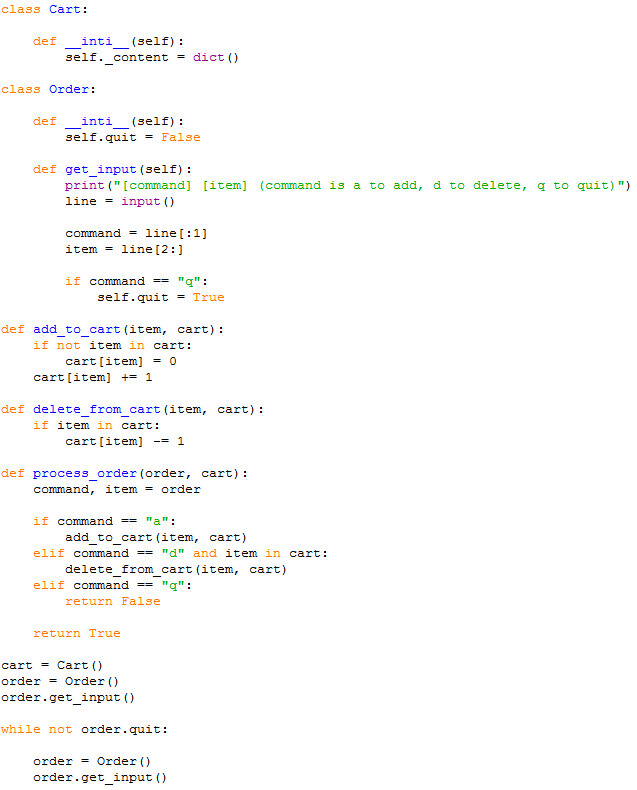 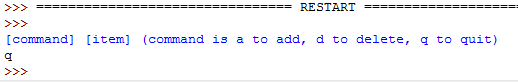 14/4/2019
21
Επόμενο Βήμα
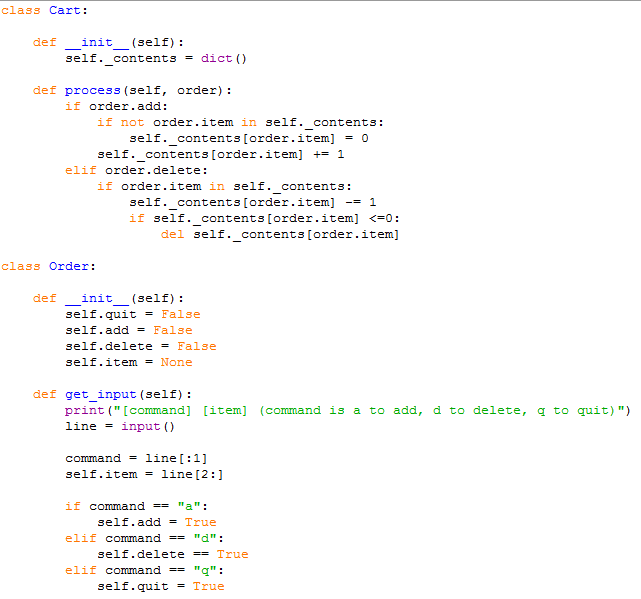 Κυρίως πρόγραμμα
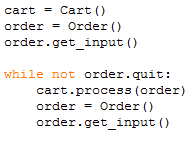 Αντί να κάνουμε το command attribute και η επεξεργασία να γίνει στο process αφήνουμε αυτή τη διαδικασία στο Order.
14/4/2019
22
Αυτό που έχει το καλάθι μας μέχρι στιγμής
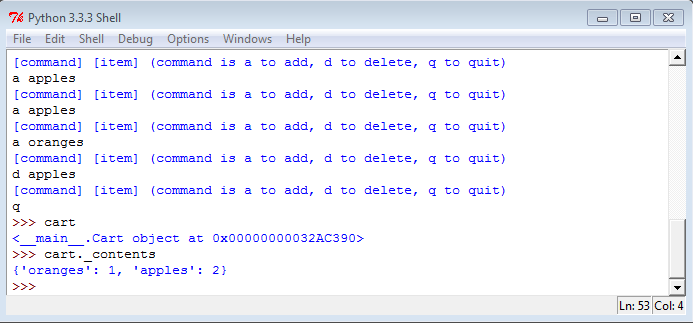 14/4/2019
23
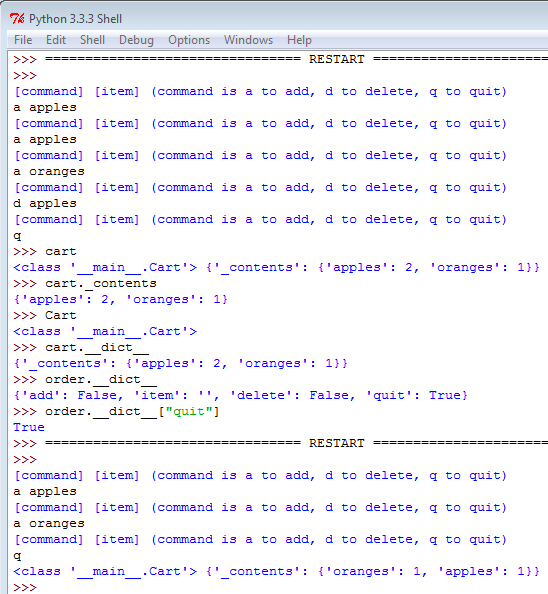 Ας δούμε τι περιέχει το καλάθι μας
Υπάρχουν ειδικές methods και attributes που μας βοηθάνε.
Κυρίως πρόγραμμα
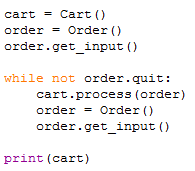 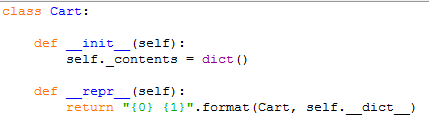 14/4/2019
24
Python Modules
Σχεδόν κάθε προγραμματιστικό περιβάλλον παρέχει τρόπο για ομαδοποίηση και οργάνωση κώδικα.

Το έχουμε ήδη κάνει με τις συναρτήσεις και τις κλάσεις.

Μπορούμε όμως να πετύχουμε ακόμα παραπάνω ομαδοποιώντας τον κώδικά μας σε διαφορετικά αρχεία, κάτι που ήδη είδαμε με τη JavaScript.

Στην περίπτωση της Python αυτό γίνεται με τα modules και ήδη έχουμε χρησιμοποιήσει ένα module.
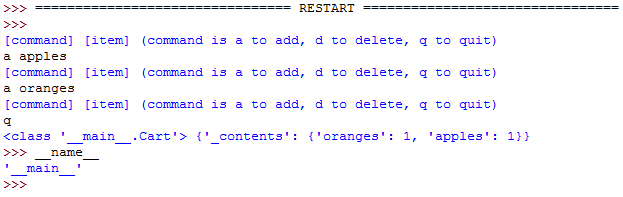 14/4/2019
25
Python Modules
Sales.py
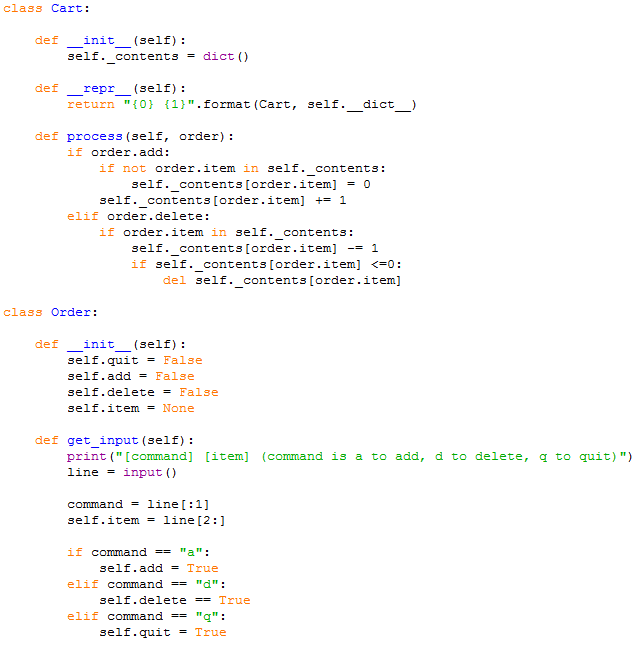 Κυρίως πρόγραμμα
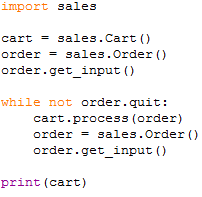 Προσέξτε το module το οποίο έχουμε.
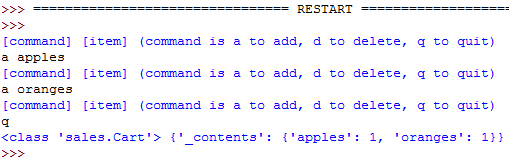 14/4/2019
26
Python Packages
Όταν έχουμε κώδικα σε πολλαπλούς καταλόγους.
Στην Python ένας υποκατάλογος γίνεται package.
Όπως οι κλάσεις έχουν init μέθοδο, έτσι μπορεί να έχει και ένα module ή ένα package. Για το λόγο αυτό φτιάχνουμε ένα κενό αρχείο στον ίδιο φάκελο με το όνομα __init__.py
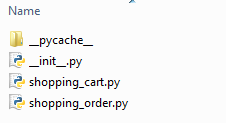 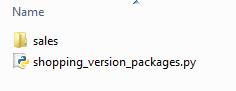 Κυρίως πρόγραμμα
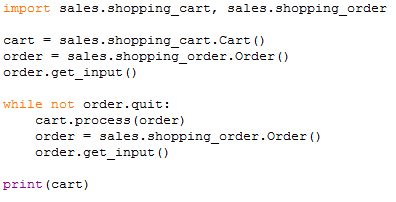 14/4/2019
27
Τι είδαμε μέχρι τώρα;
Συνολικά, είδαμε την Python, επικεντρωθήκαμε στο πώς να χτίζουμε αφαιρέσεις  και είδαμε βασικές αρχές αντικειμενοστρεφούς προγραμματισμού.
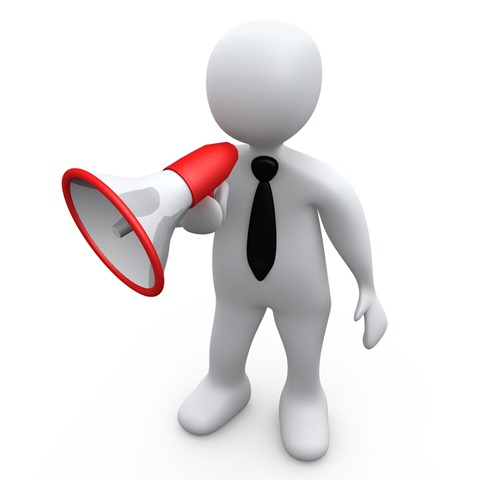 14/4/2019
28
Ερωτήσεις
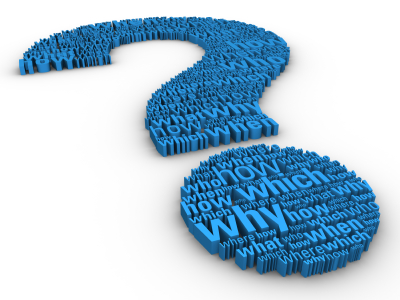 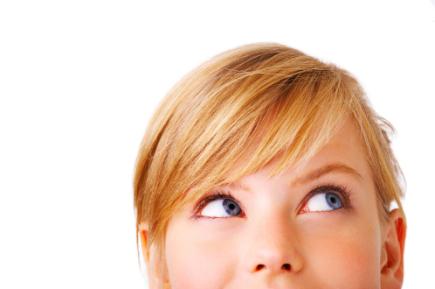 14/4/2019
29